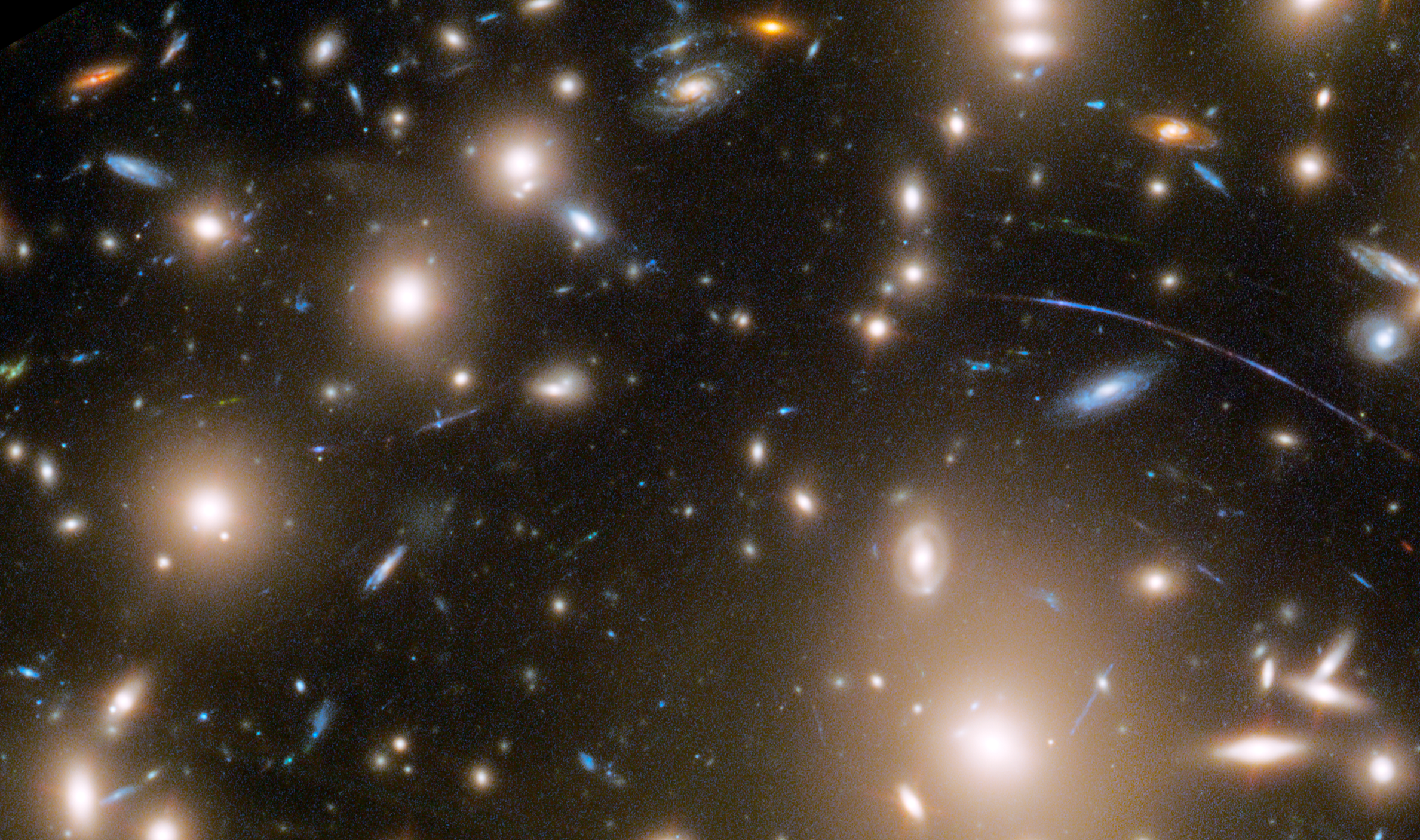 Minnesota Institute for Astrophysics
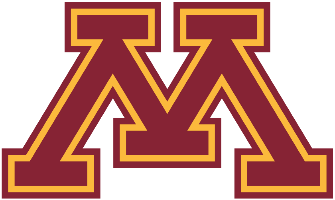 Shock cooling of a red-supergiant supernova at redshift 3 in lensed images
Wenlei Chen
June 20, 2023
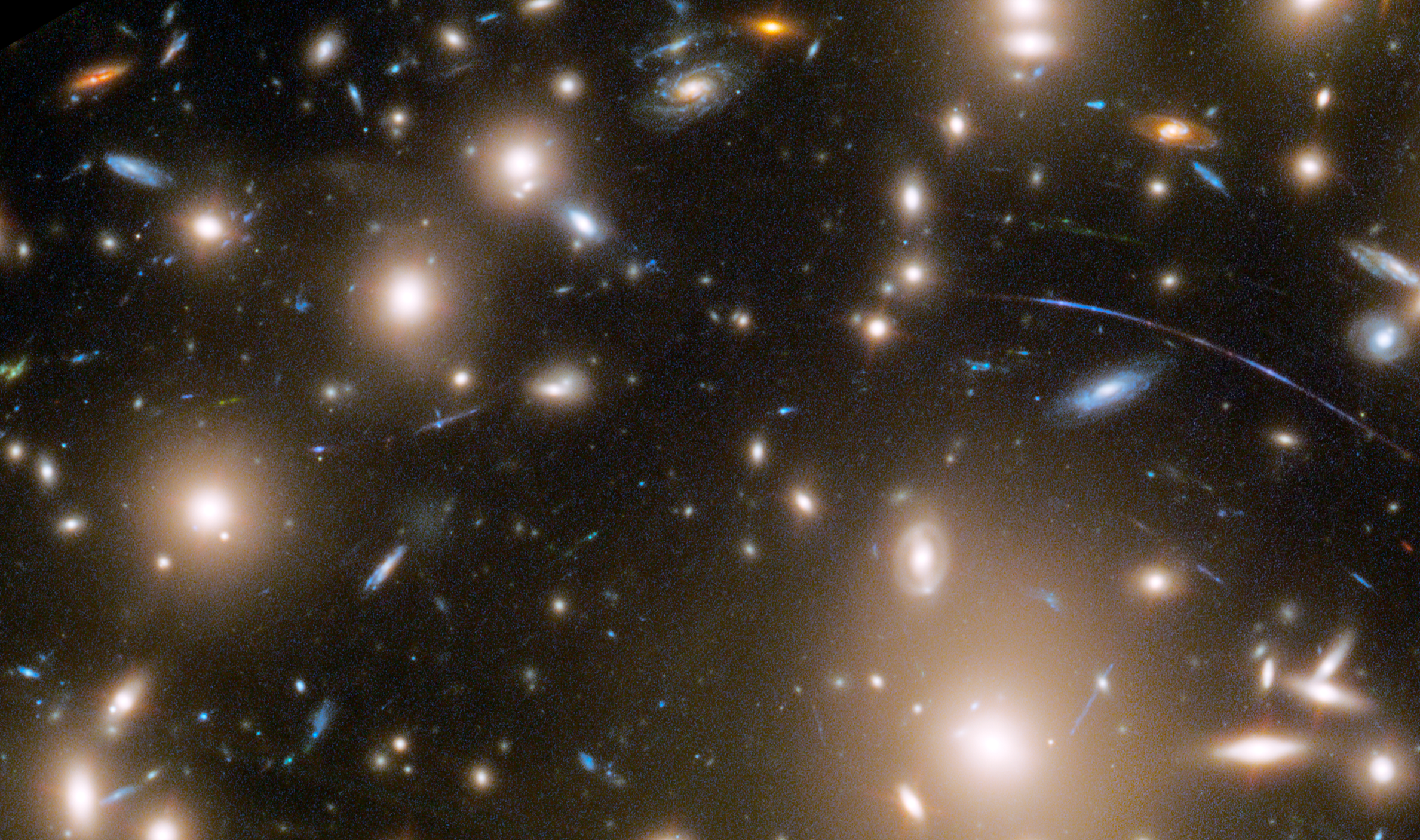 We discover a multiply imaged supernova behind a massive galaxy cluster from the HST imaging.
Individual exposures simultaneously capture three gravitationally lensed and magnified images of a supernova at redshift ~3.
The time delayed images show the early phases of the supernova, indicating a red supergiant progenitor with ~500 solar radii.
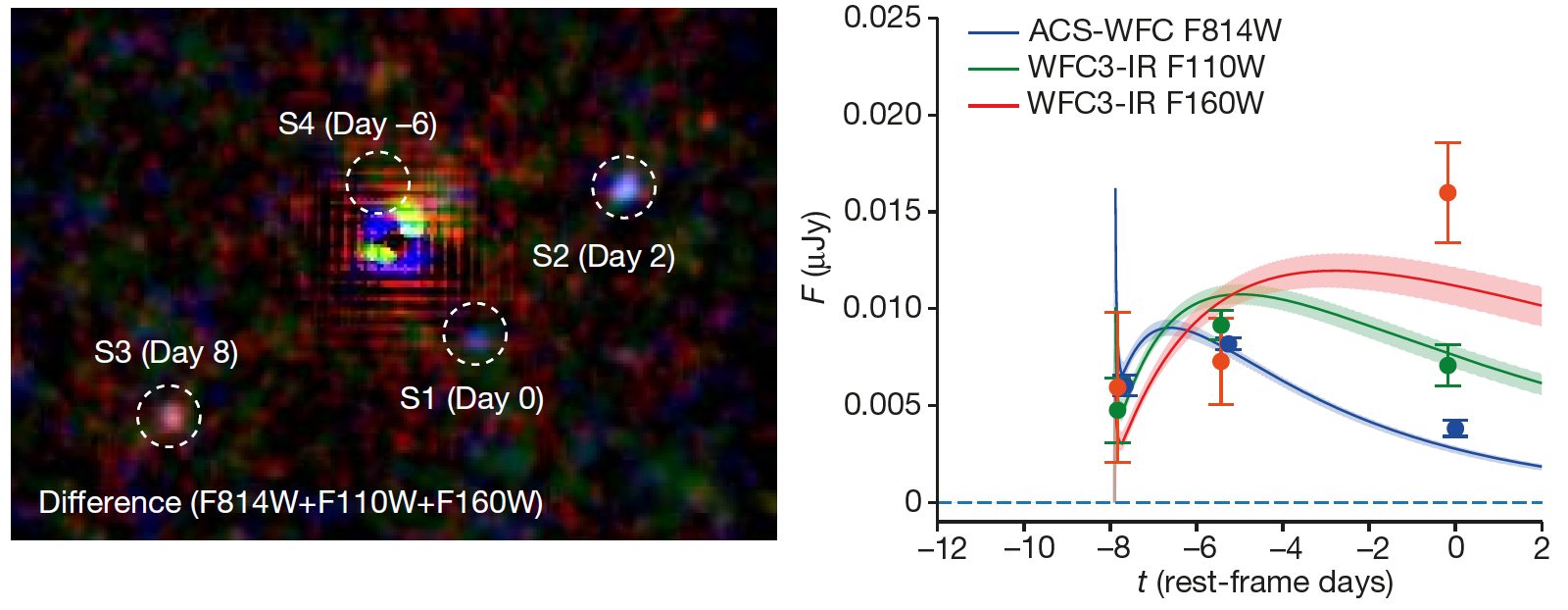 Wenlei Chen, Patrick L. Kelly, Masamune Oguri, Thomas J. Broadhurst, Jose M. Diego, Najmeh Emami, Alexei V. Filippenko, Tommaso L. Treu & Adi Zitrin, Nature 2022
Early Light Curves of Core-collapse SNe
3
Shock breakout (a few minutes – 1 day)
Cooling of shocked materials (a few days)
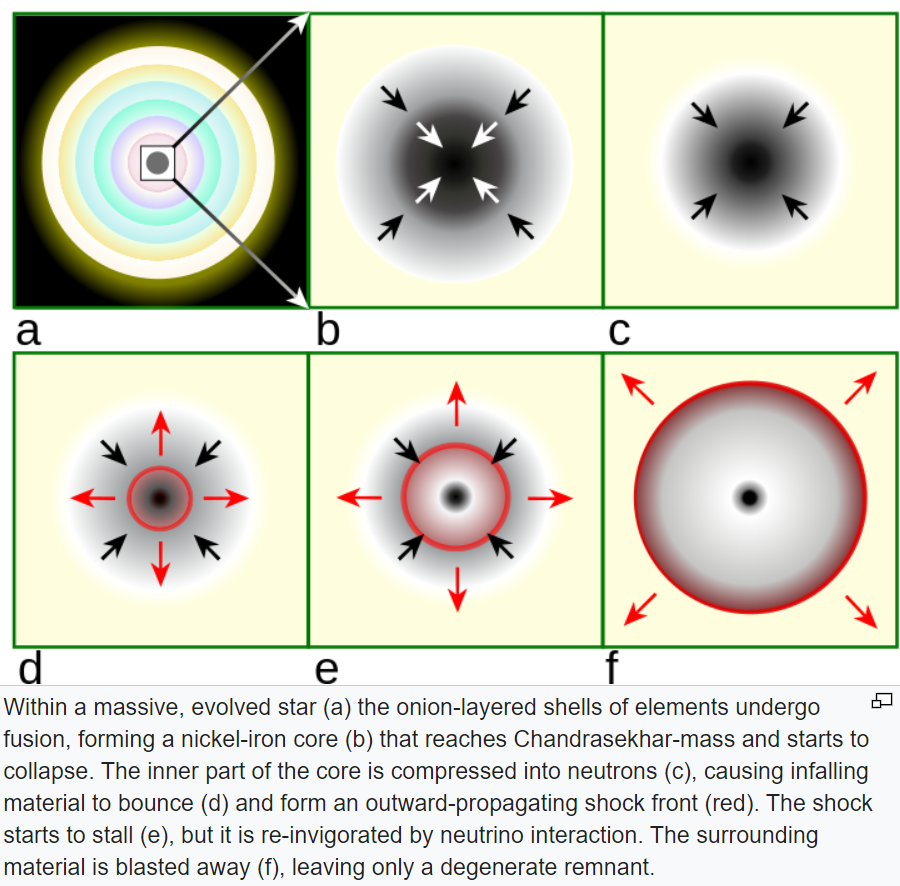 Shock breakout occurs when the shock becomes sufficiently close to the surface that the optical depth is smaller than the ratio of the speed of light to the shock velocity.
by R.J. Hall
Early Light Curves of Core-collapse SNe
4
Shock breakout (a few minutes – 1 day)
Cooling of shocked materials (a few days)
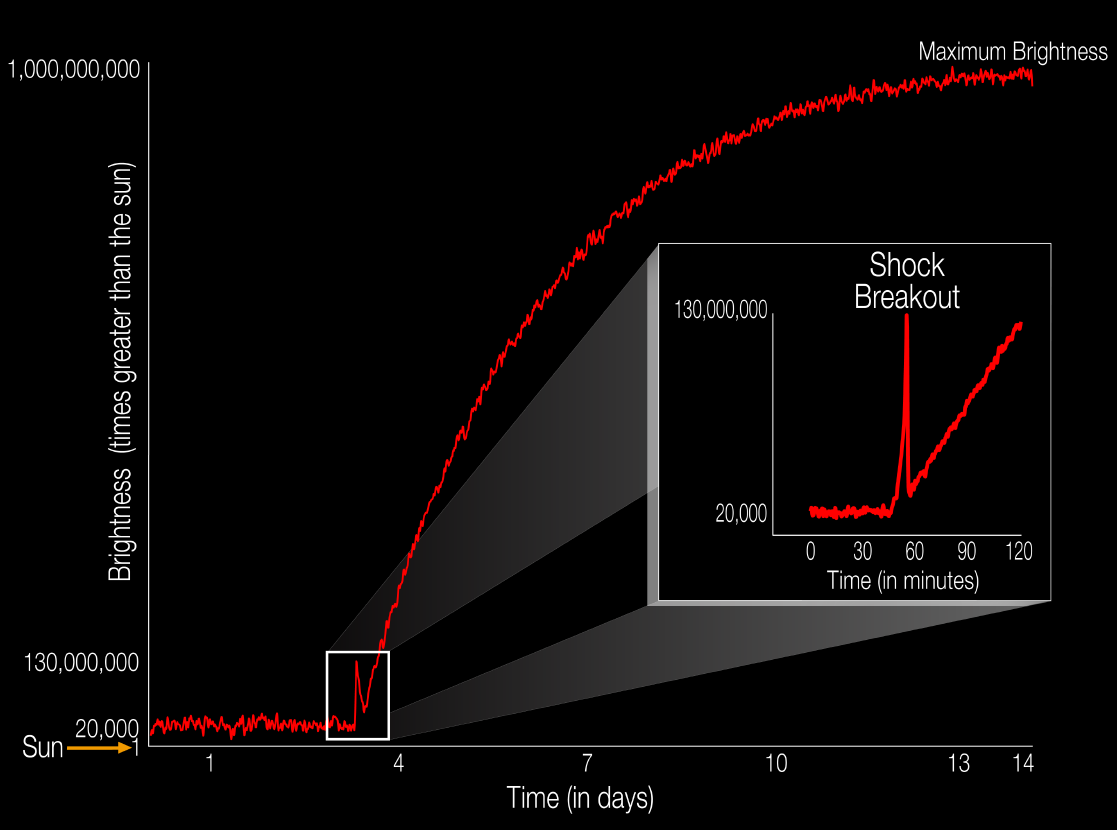 KSN 2011d
-- Envelope of massive star
-- Circumstellar material (CSM)
Garnavich+ 16
Rubin & Gal-Yam 17
Early Light Curves of Core-collapse SNe
5
Observations of this shock-cooling phase provide a powerful tool for inferring the progenitor’s pre-explosion radius as well as constraining the mass of circumstellar material surrounding the progenitor.
There are a dozen examples of the SNe well-observed early light curve in the nearby universe. However, at high-redshift universe, we lack an ability to study the properties of individual massive stars and their explosions.
A multiply imaged SN at z~3
6
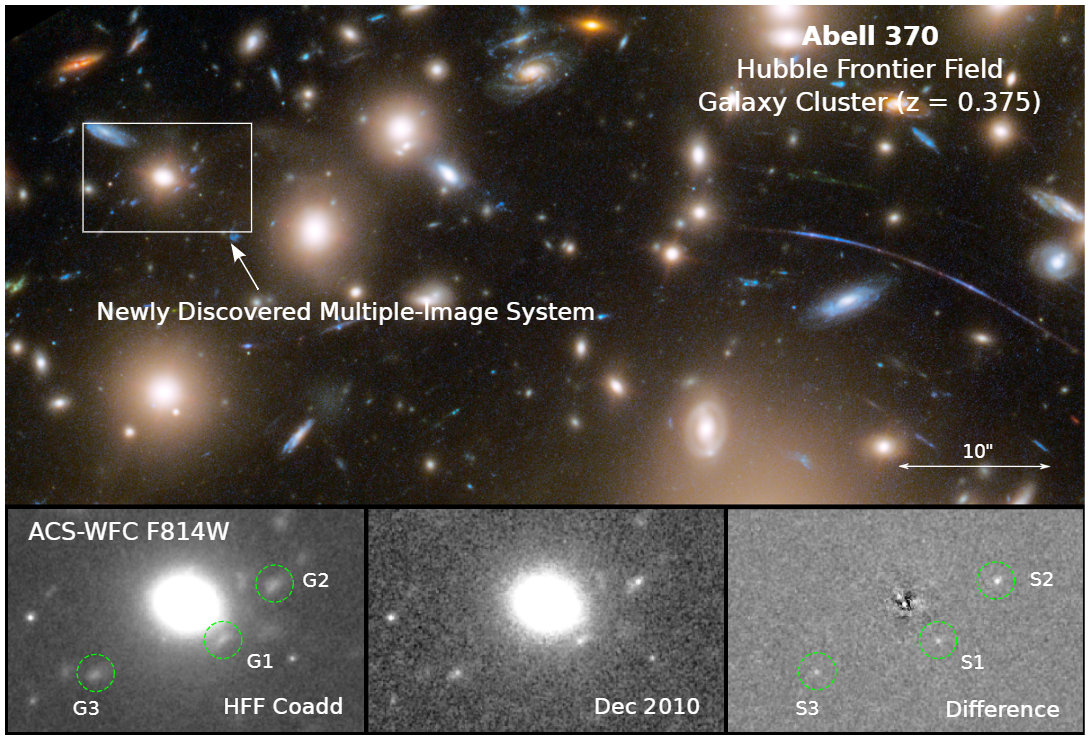 A multiply imaged SN at z~3
7
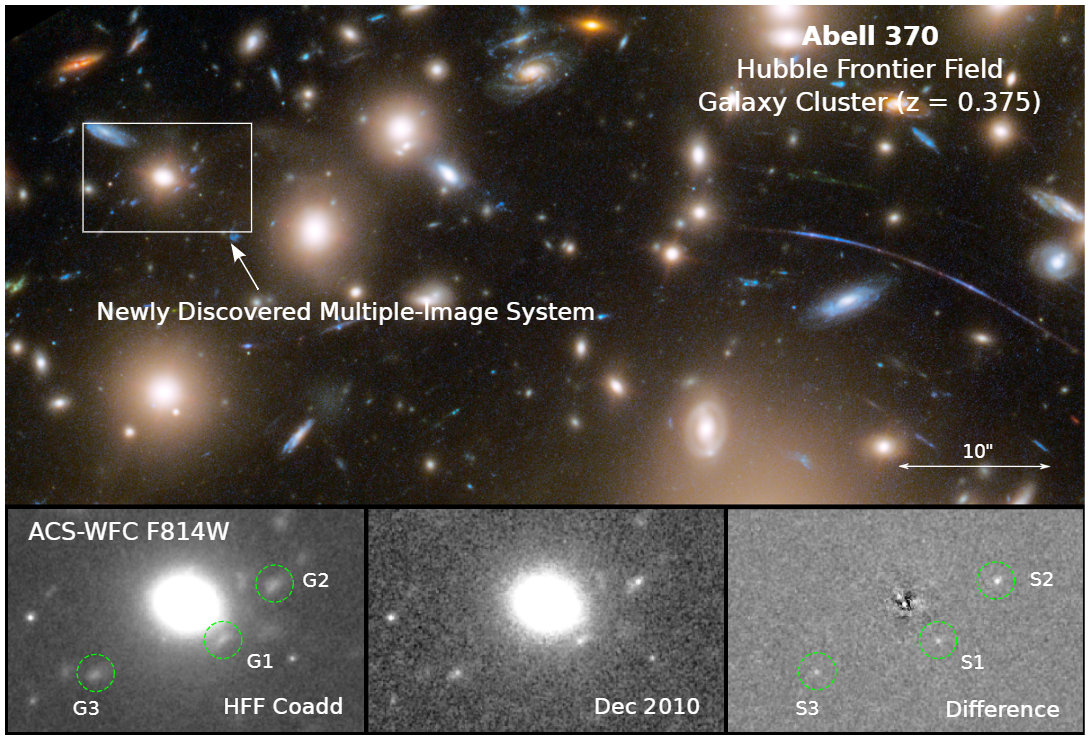 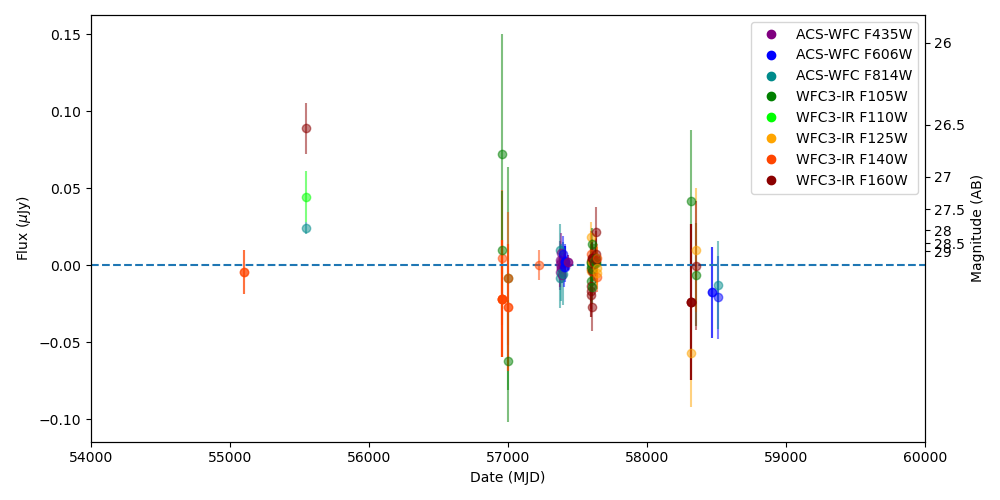 8
Modeling the gravitational lens (GLAFIC)
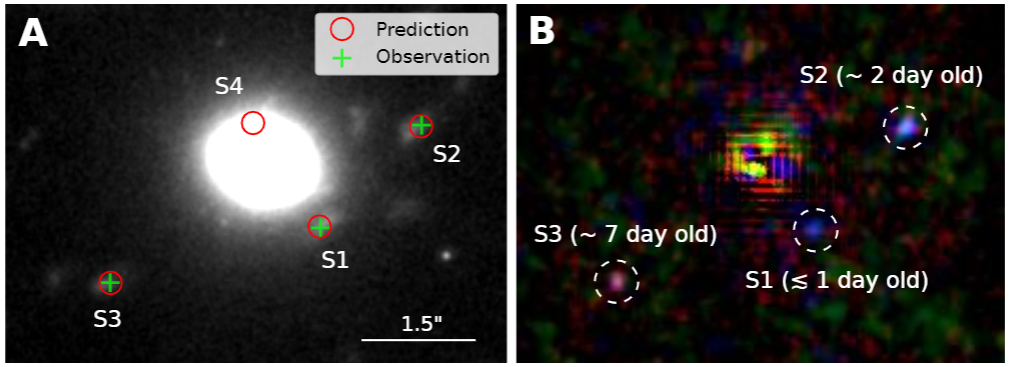 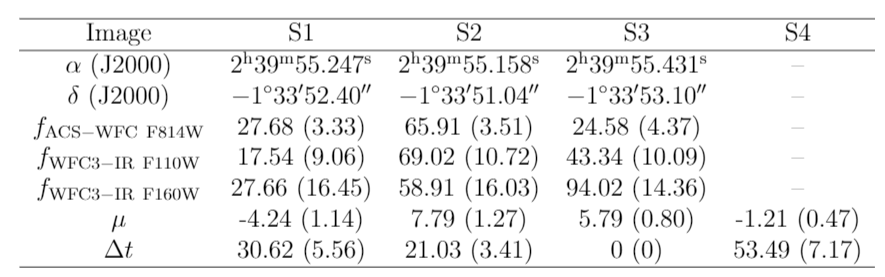 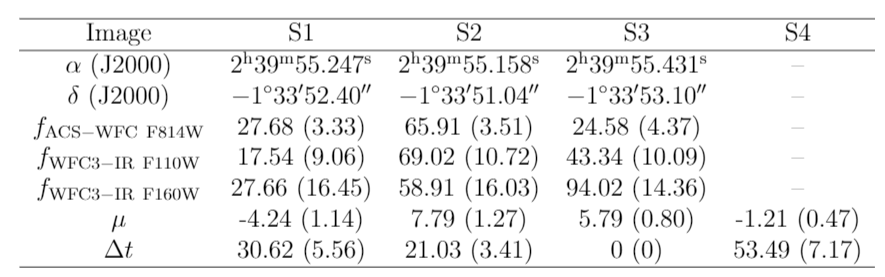 9
Time delayed images
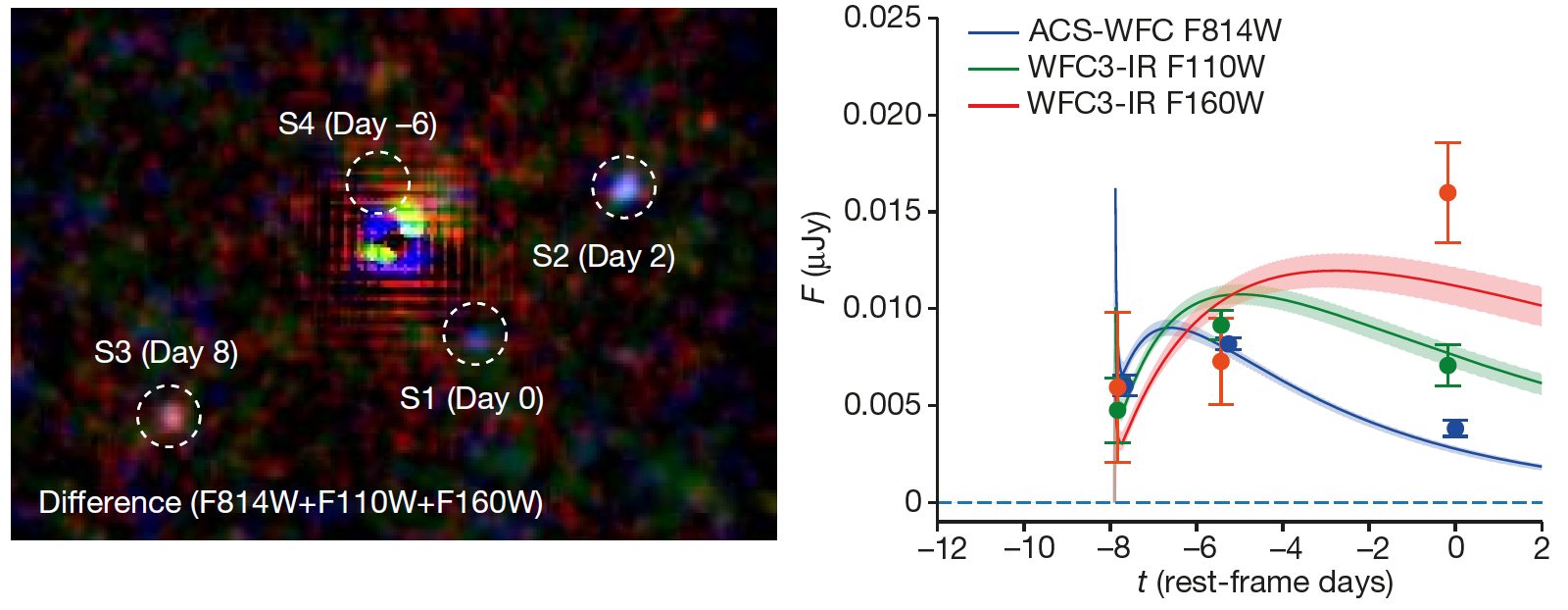 The SN was observed by the HST through ACS-WFC F814W, WFC3-IR F110W, and WFC3-IR F160W filters.
Significant color difference: Effective blackbody temperatures of S1, S2, and S3 are 5.5E4 K, 2.0E4 K, and 1.1E4 K, respectively.
10
Time delayed images
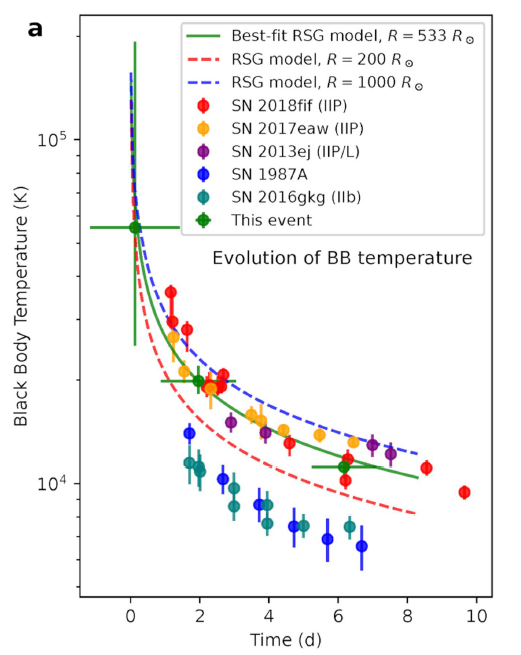 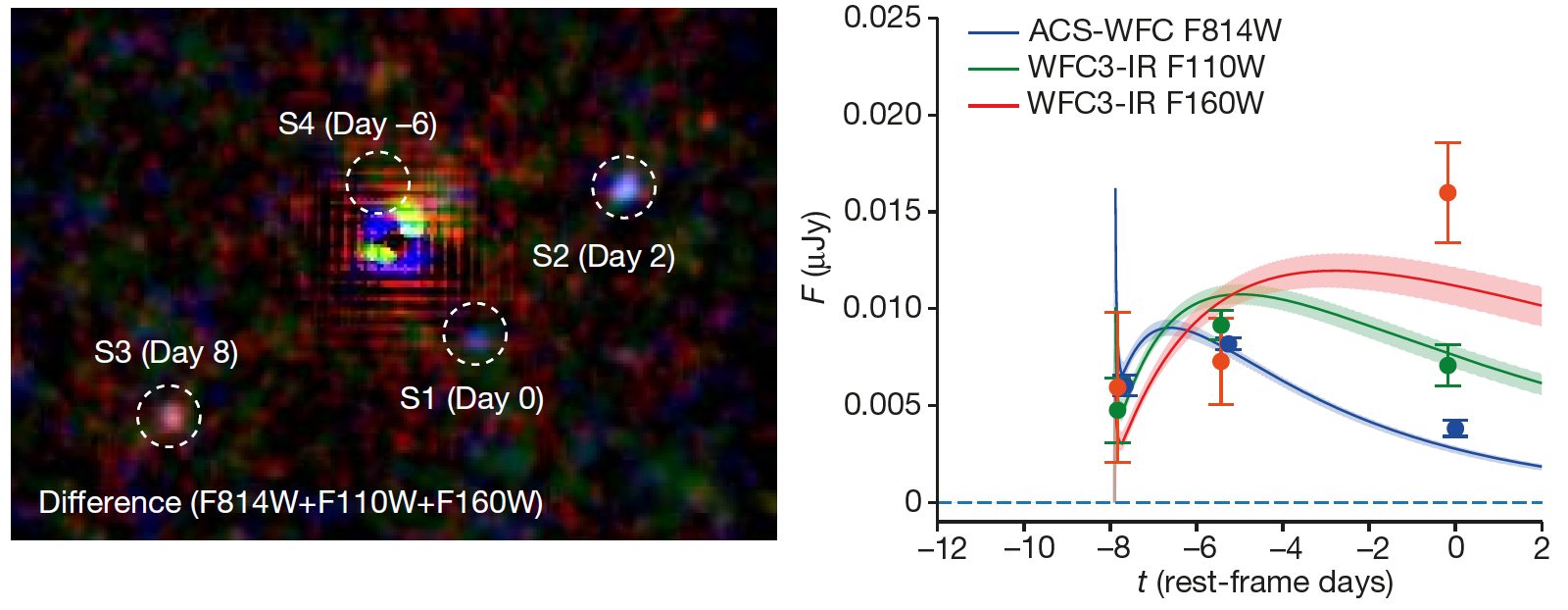 The SN was observed by the HST through ACS-WFC F814W, WFC3-IR F110W, and WFC3-IR F160W filters.
Significant color difference: Effective blackbody temperatures of S1, S2, and S3 are 5.5E4 K, 2.0E4 K, and 1.1E4 K, respectively.
11
Rate of multiple imaged CCSNe
GLAFIC V4
HST Imaging
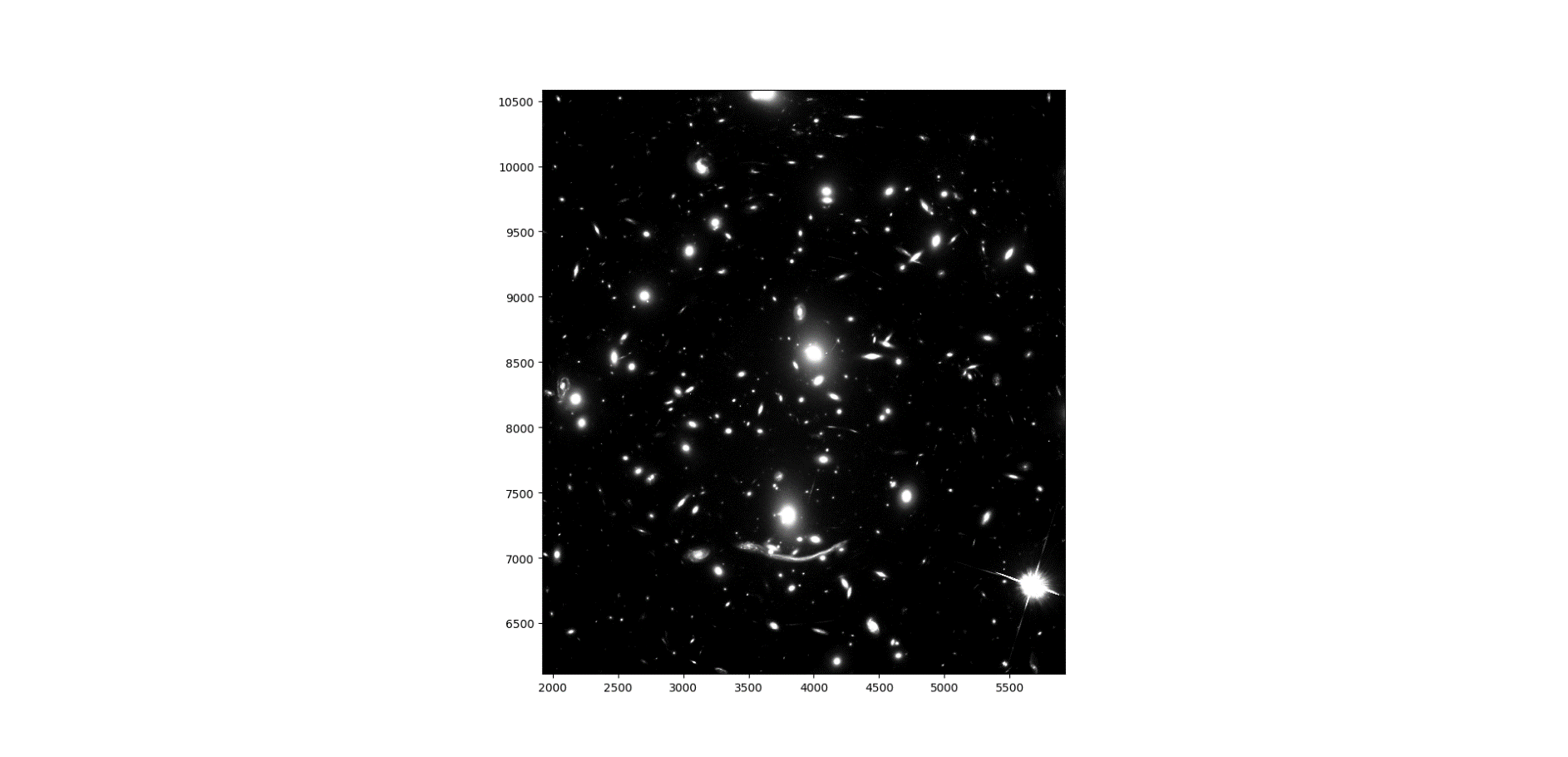 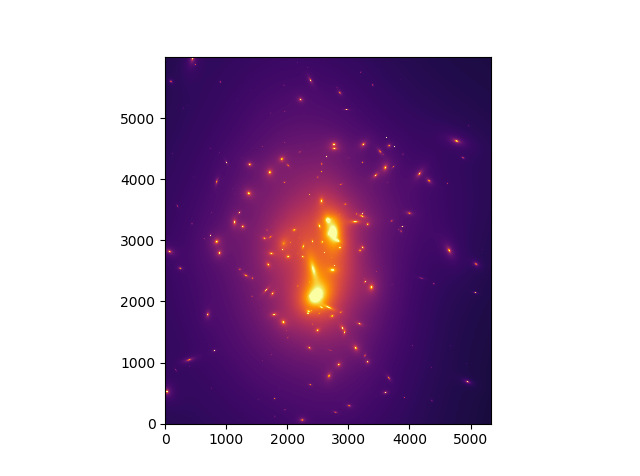 DM mass
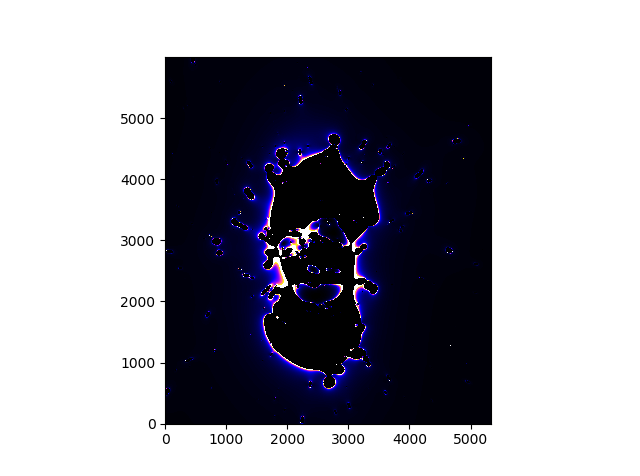 Magnification
0.03˚×0.03˚
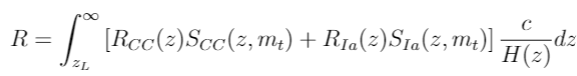 12
Rate of Multiply Imaged CCSNe
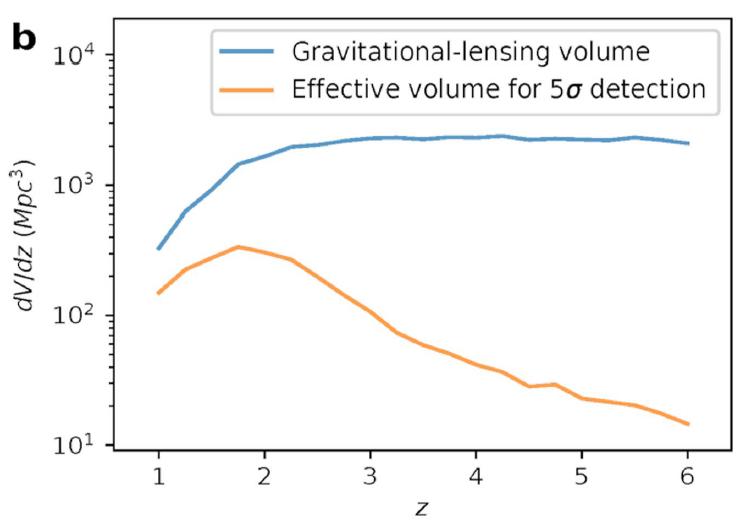 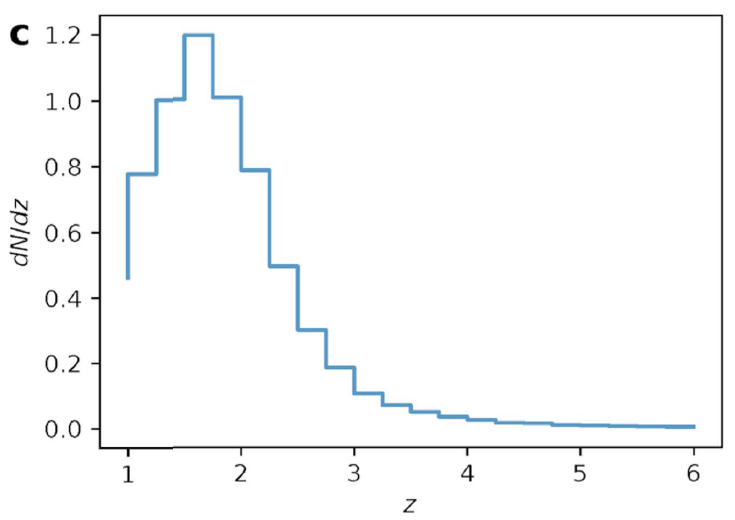 13
Inferring the Cosmic Star-Formation History from the Observation of Multiply Imaged CCSNe
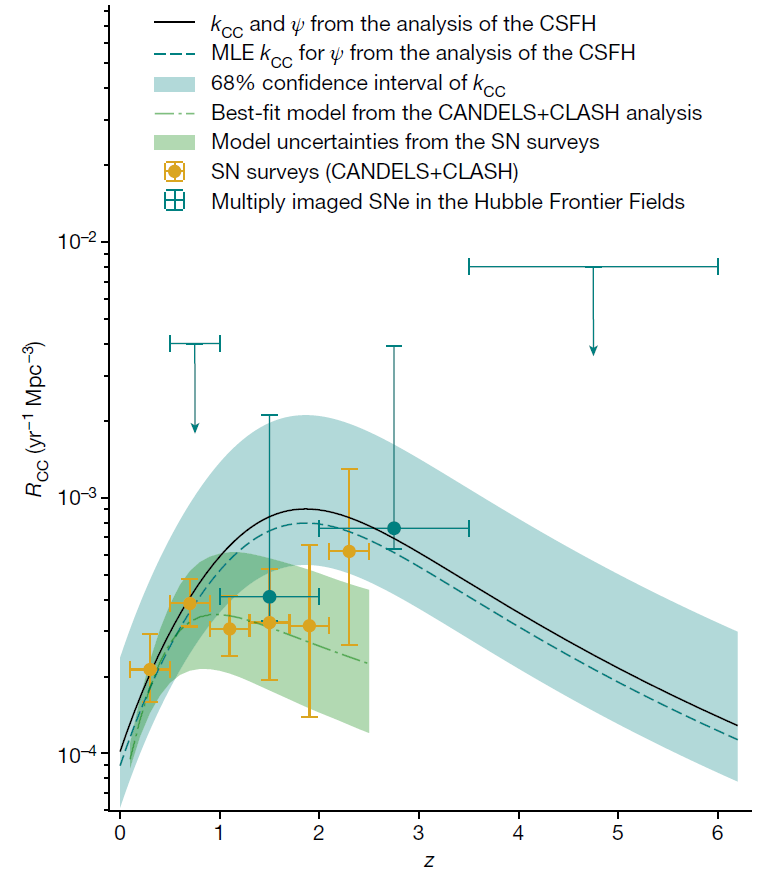 14
15
Backup slides
16
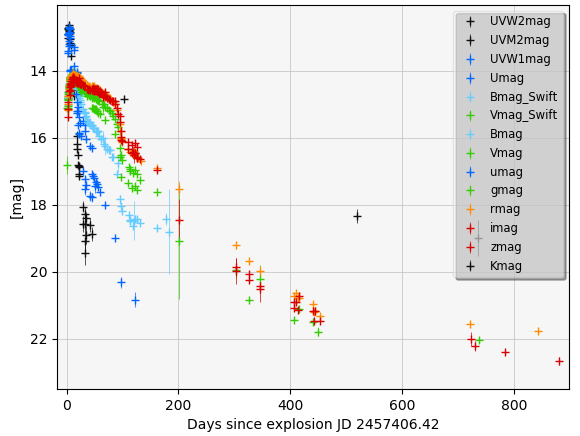 Type IIP supernova ASASSN-16at
17
Cosmic CCSN Rate and Star-Formation Rate
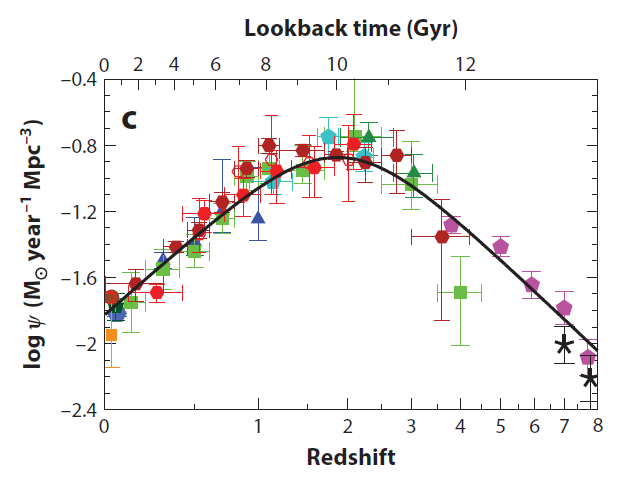 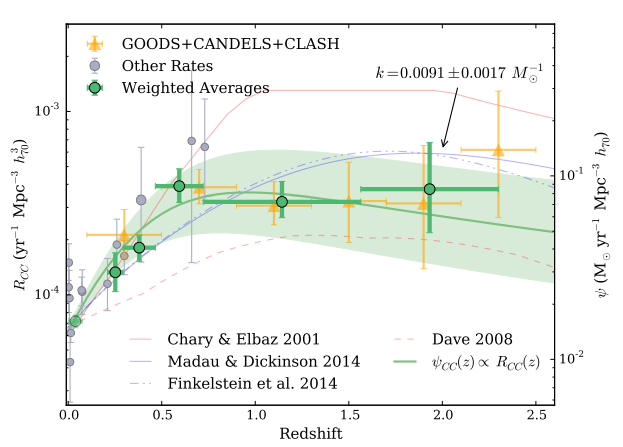 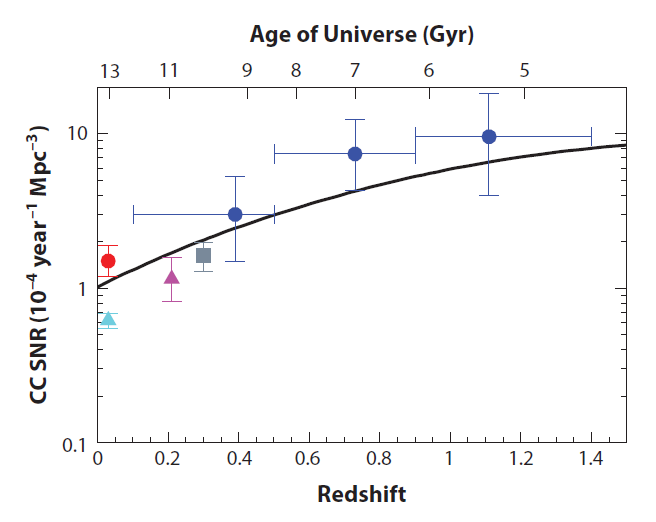 Strolger+2015
Madau & Dickinson 2014
MMT Blue-Channel Spectrograph
18
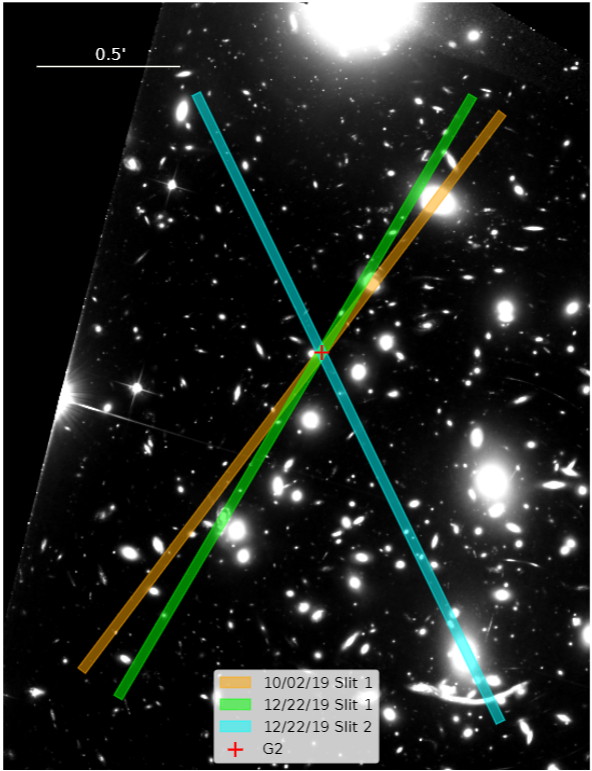 MMT Blue-Channel Spectrograph
19
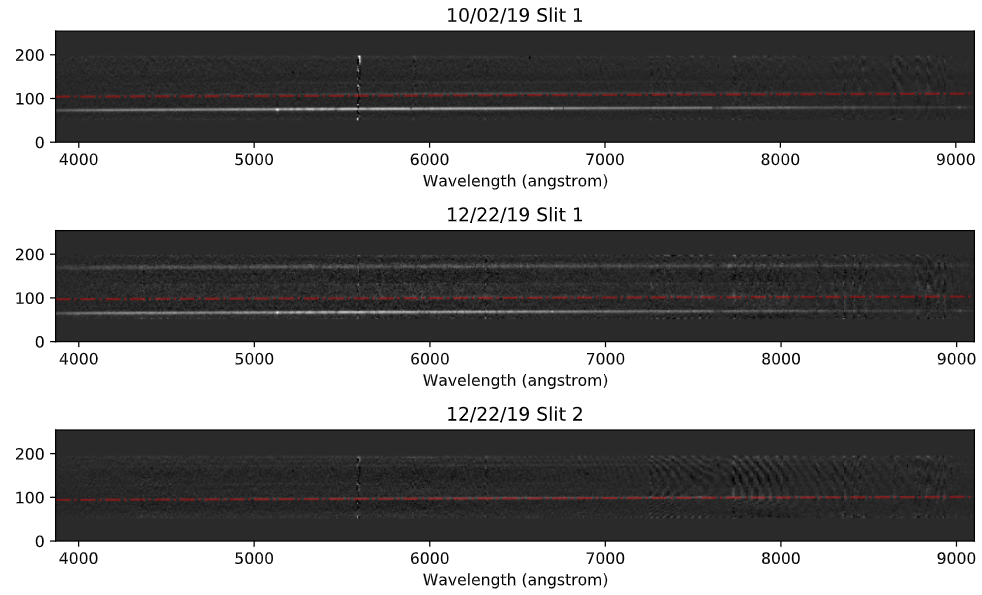 MMT Blue-Channel Spectrograph
20
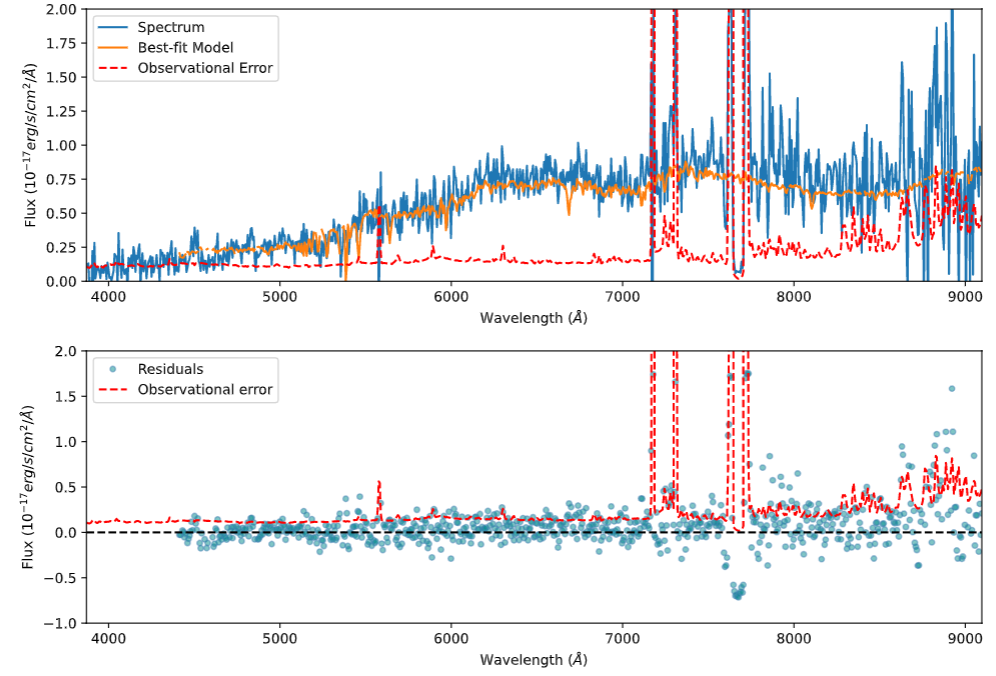 Photometric redshift
21
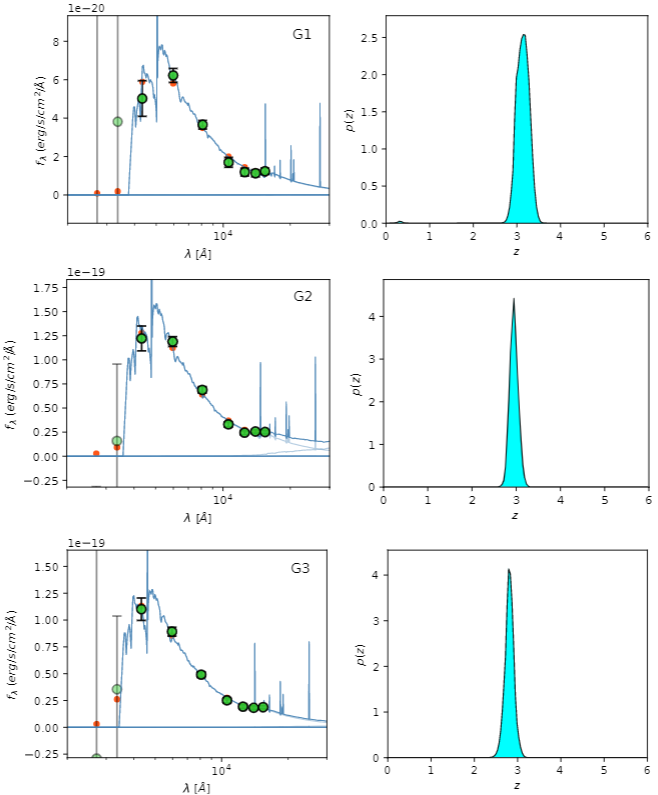 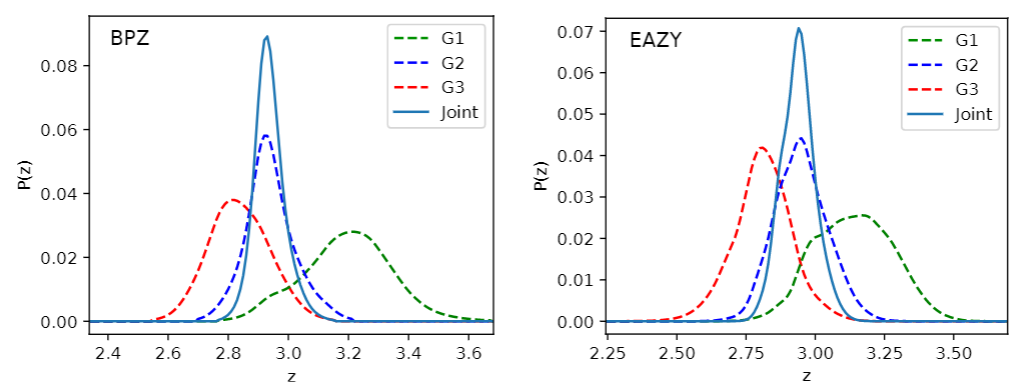 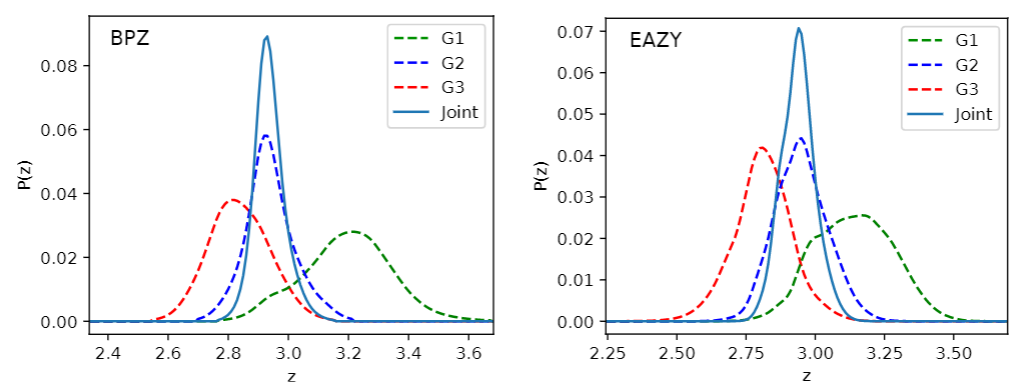 Fitting models of the early SN light curve
22
Shocked massive envelope with negligible CSM: Sapir & Waxman 2017 model with a planar-phase correction by Morag et al.; (M20-RSG & M20-BSG)
Shocked thin and dense CSM shell with low mass (typically between 0.001 and 0.1 solar mass): Piro et al.  2021 (P21) and Margalit 2021 (M21)
Free parameters from both light-curve models and lens models.
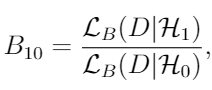 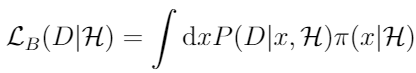 23
Constraints on progenitor’s pre-explosion properties
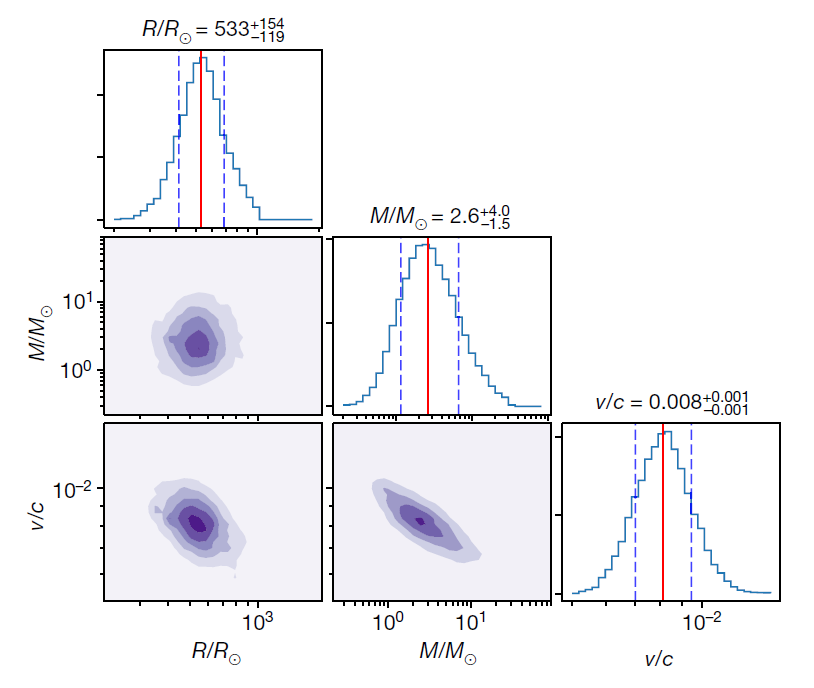 24
Color difference from microlensing?
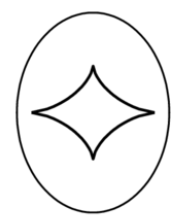 The colors of multiple images of a single source can become different if the caustic of a microlens, such as a back hole or a compact object in the foreground lens, intersects the photosphere.
We find the microlensing optical depth of  0.01,  0.013,  and  0.006  for  S1,  S2,  and  S3,  respectively.
It is unlikely that the color difference is from microlensing.
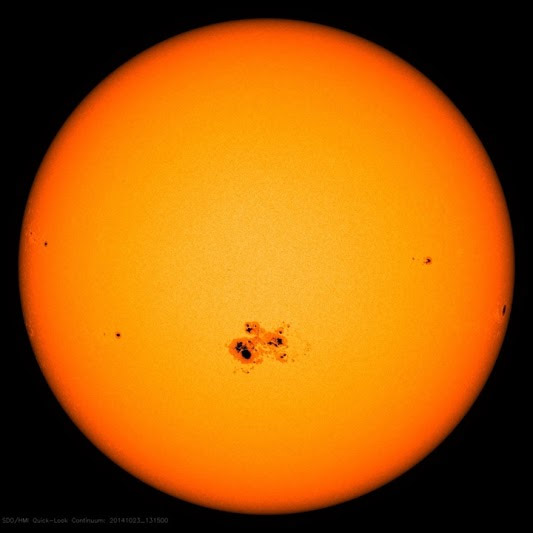 Microlensing Optical Depth:
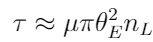 25
Constraints on progenitor’s pre-explosion properties
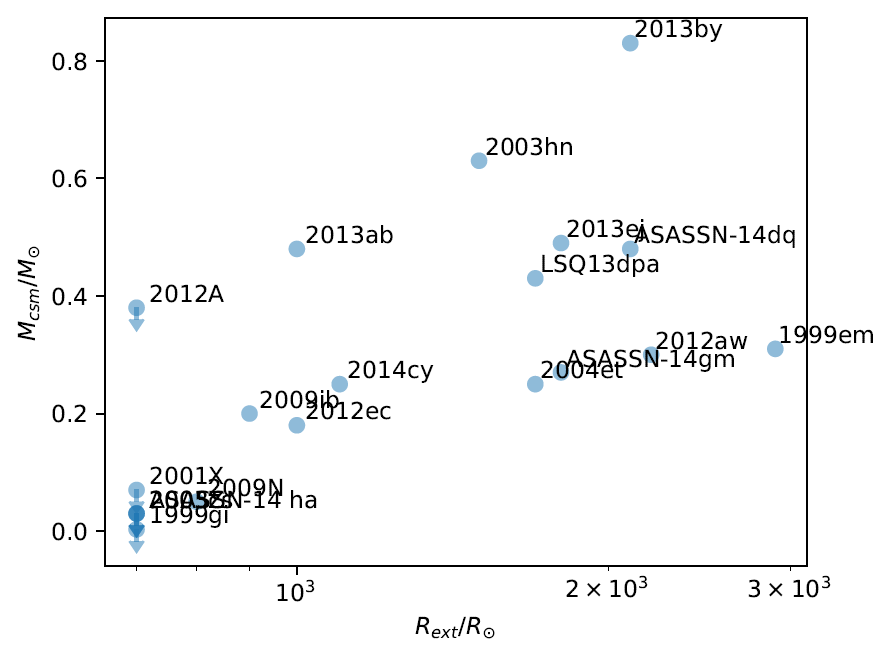 Plotted using results from Morozova+ 2018
26
Constraints on progenitor’s pre-explosion properties
This event
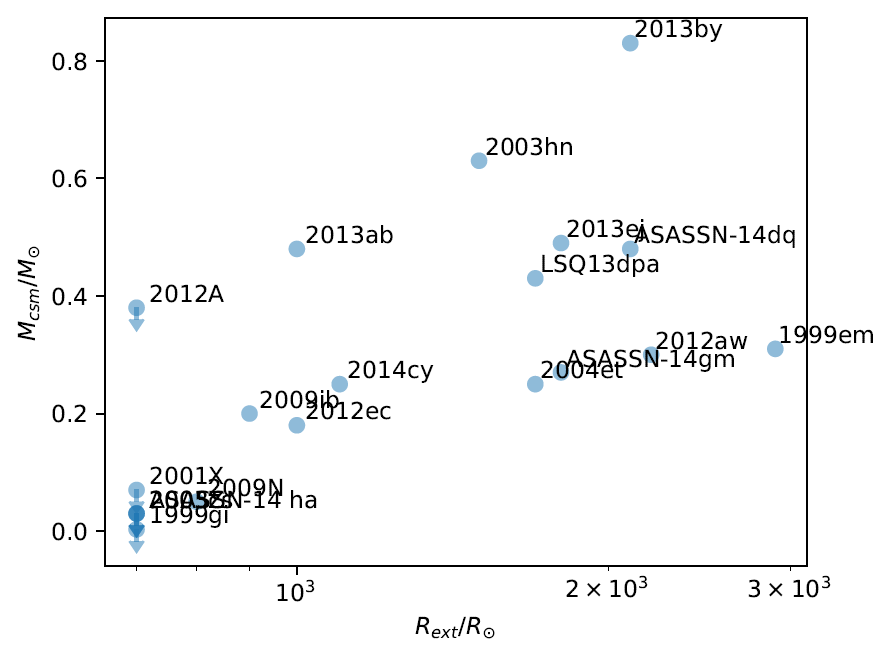 Plotted using results from Morozova+ 2018
Dependence on Lensing Models
27
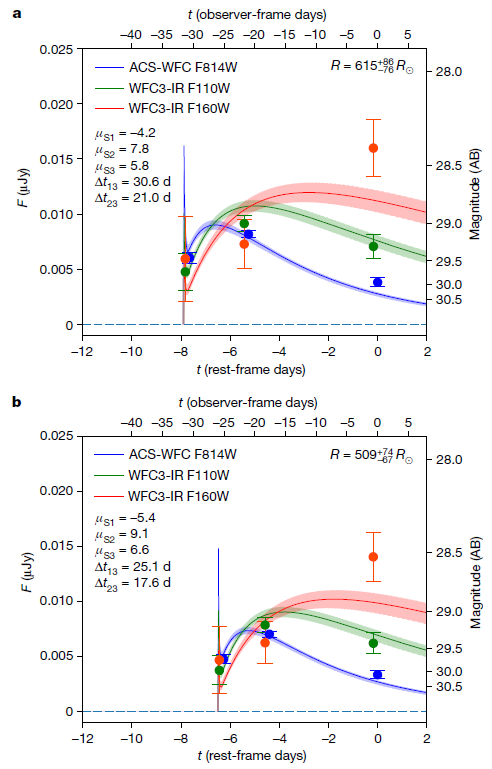 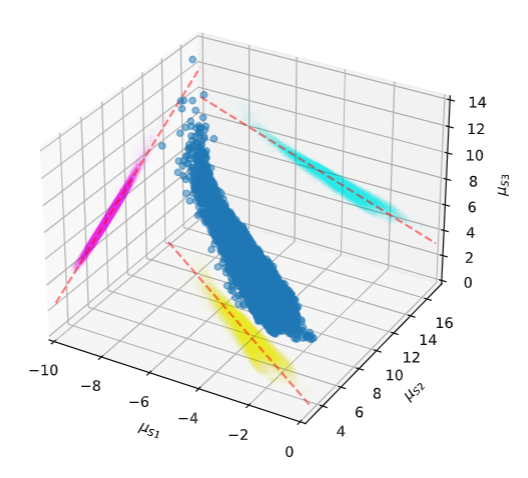 Two examples of the reconstructed light curve of the SN with fixed time delays and magnifications.
Parameters from gravitational-lensing models are highly covariant.
28
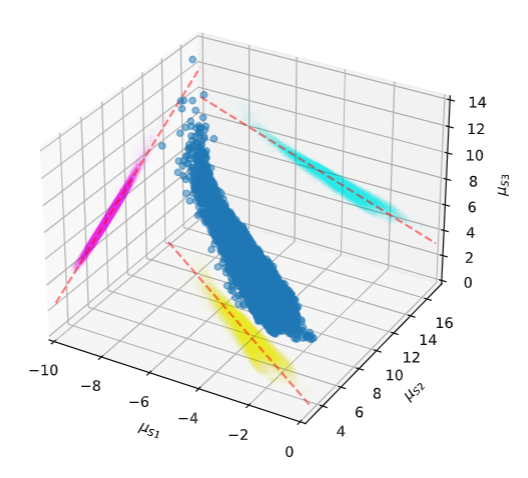 Covariant of gravitational lensing parameters
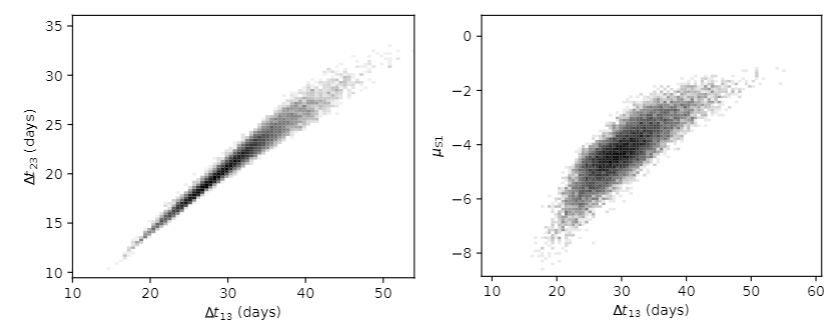 29
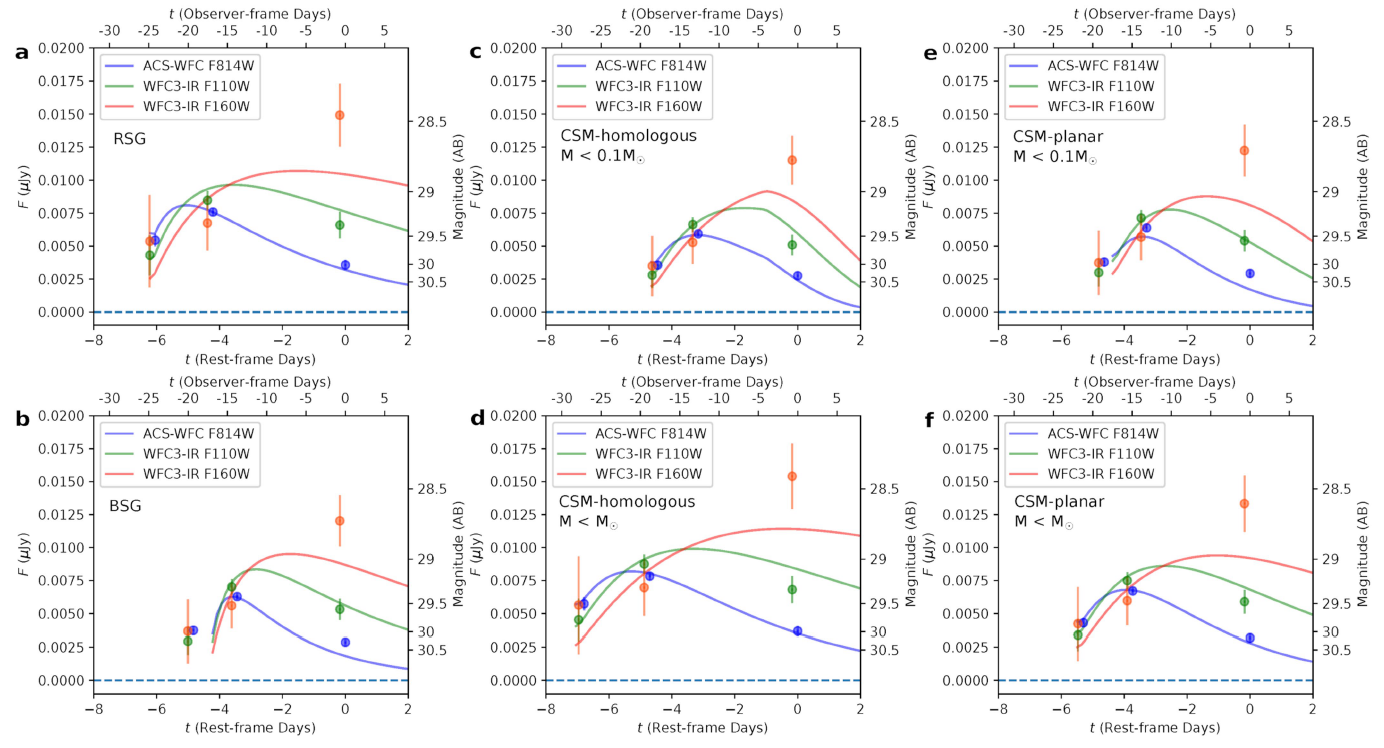 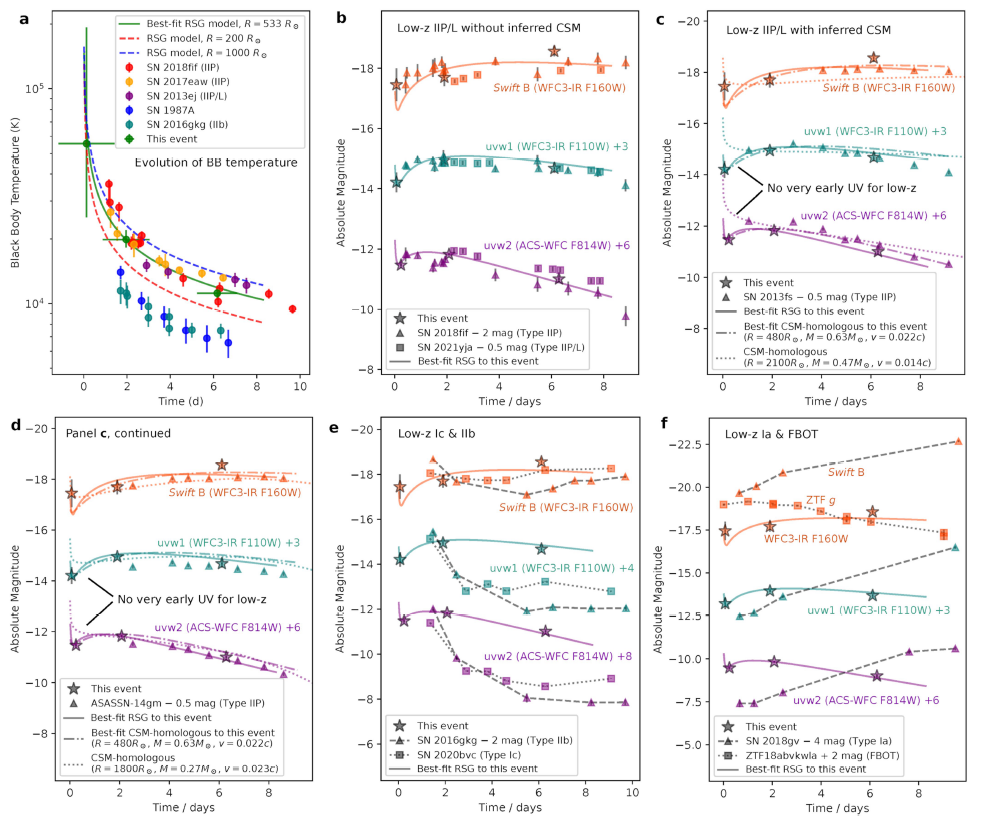 30
M20-RSG corner plot
31
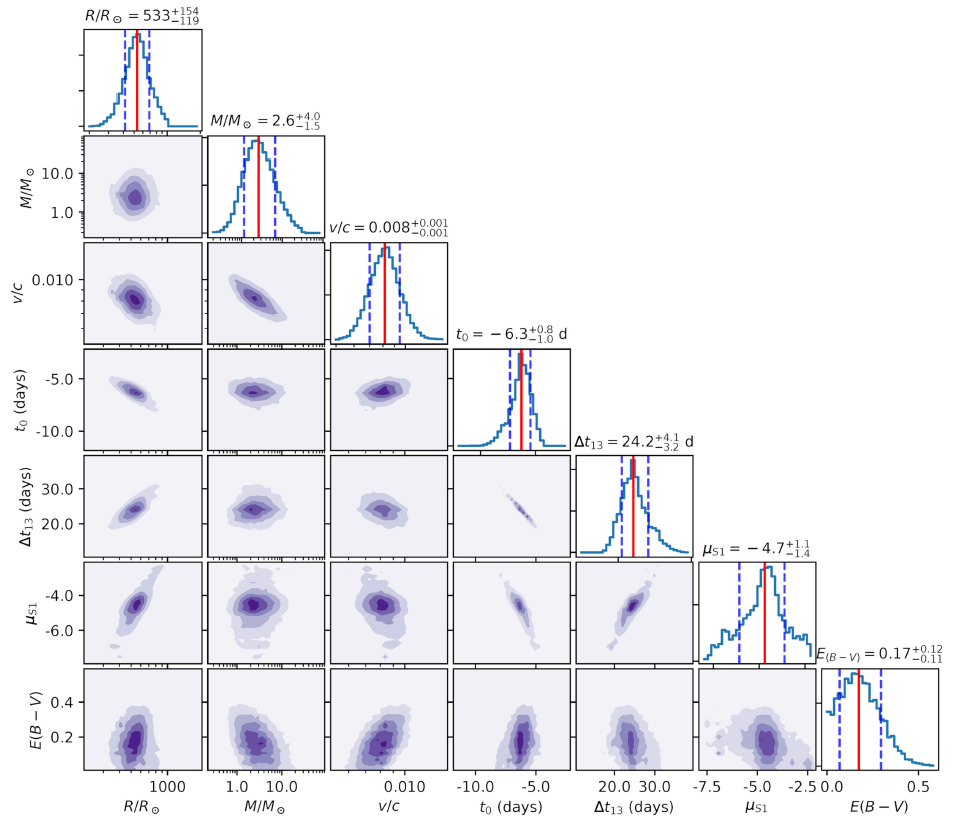 P21 corner plot
32
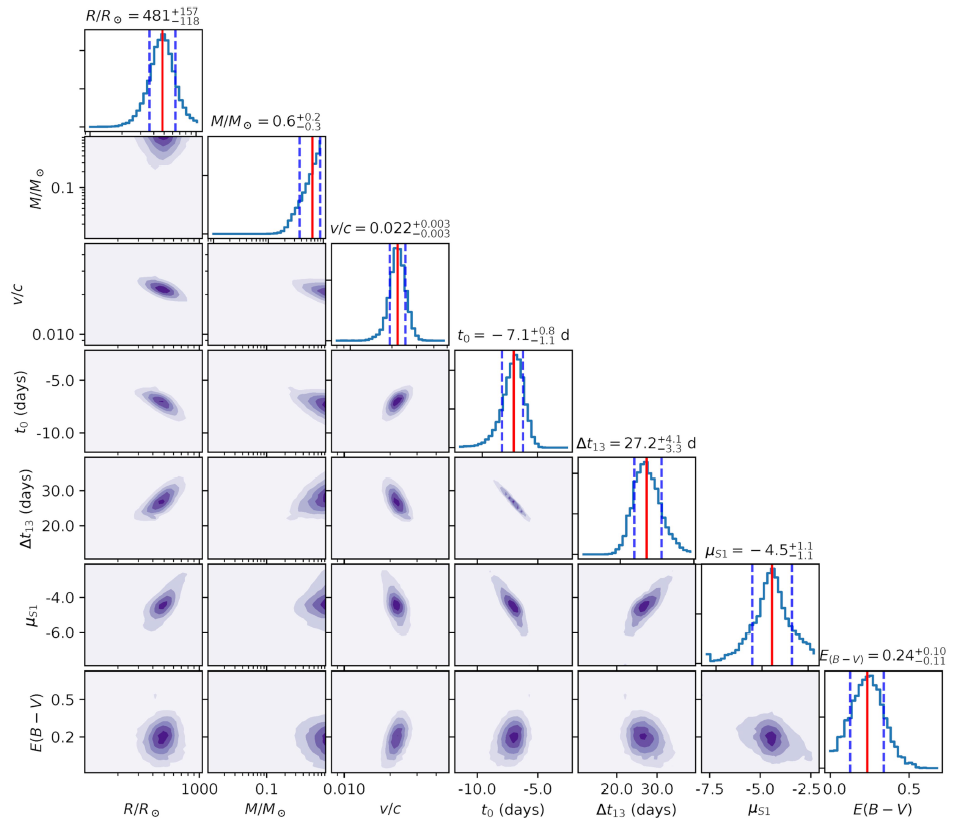 33
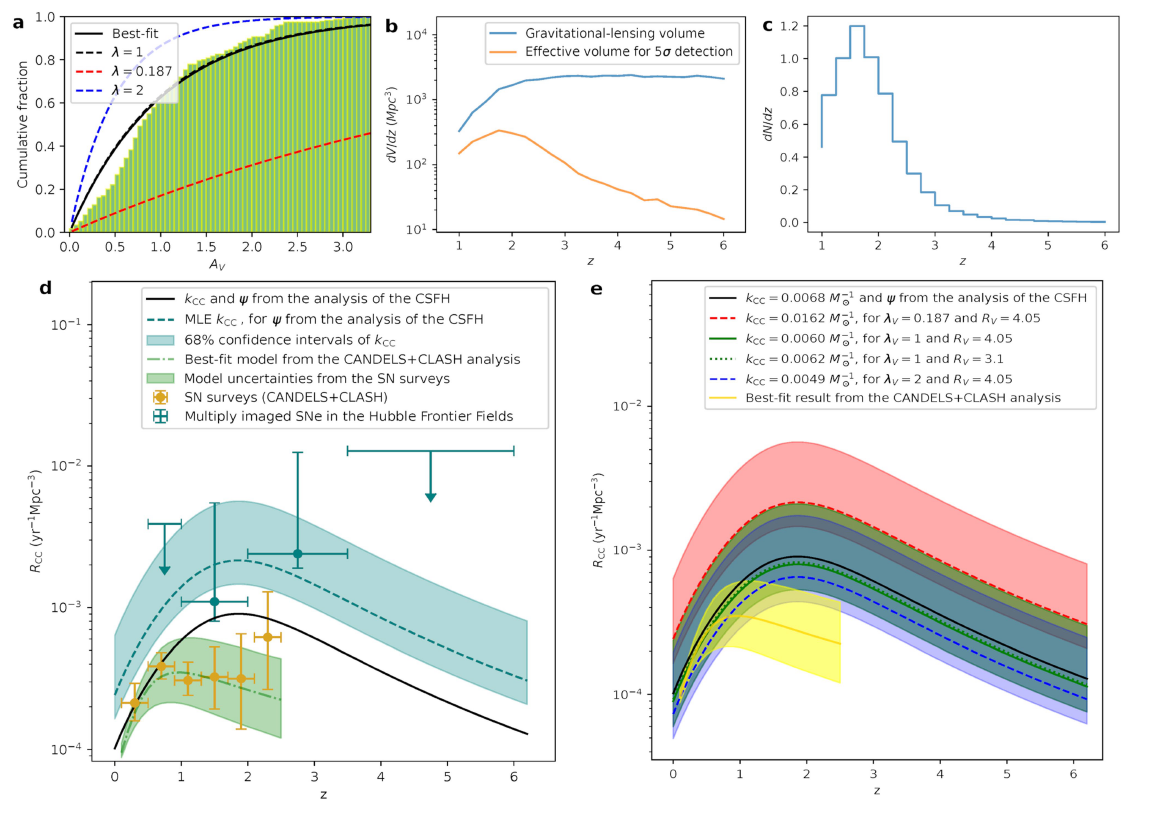